Song ID: 0169
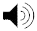 He Is Exalted!
Intro
G
He is exalted….  
    The King is exalted on high
    I will praise Him….
    He is exalted…   Forever exalted….
    And I will praise His Name….
G/B
C
C
D
C
D
G
G/B
C
D
D
C
Esus
E
Verse 1
G
He is exalted….  
    The King is exalted on high
    I will praise Him….
    He is exalted…   Forever exalted….
    And I will praise His Name….
G/B
C
C
D
C
D
G
G/B
C
D
D
C
Esus
E
Verse 2
G
He is exalted….  
    The King is exalted on high
    I will praise Him….
    He is exalted…   Forever exalted….
    And I will praise His Name….
G/B
C
C
D
C
D
G
G/B
C
D
D
C
Esus
E
Chorus 1
Am
Em
D
He is the Lord   
 Forever His truth shall reign
 Heaven and earth rejoice in His Holy Name
 He is exalted The King is exalted on High
G
Bm7
C
G
G
D
G
Bm7
Em
Am
C
Am
C/D
G
Chorus 2
Am
Em
D
He is the Lord   
 Forever His truth shall reign
 Heaven and earth rejoice in His Holy Name
 He is exalted The King is exalted on High
G
Bm7
C
G
G
D
G
Bm7
Em
Am
C
Am
C/D
G
Vamp 1
C/D
Am
He is exalted The King is exalted 
He is exalted The King is exalted
C/D
Am
Vamp 2
C/D
Am
He is exalted The King is exalted 
He is exalted The King is exalted
C/D
Am
Vamp Close
C/D
Am
G
He is exalted The King is exalted on High
Close
C/D
Am
G
He is exalted The King is exalted on High
He Is Exalted
G/B
C
G
He is exalted….  The King is exalted on high   I will praise Him….  He is exalted…   Forever exalted….   And I will praise His Name….
He is the Lord   Forever His truth shall reignHeaven and earth rejoice in His Holy NameHe is exalted The King is exalted on High
D
C
D
C
G/B
G
C
D
D
C
Esus
E
G
D
Bm7
Am
G
C
Em
G
G
Am
Em
D
Bm7
C
Am
C/D
G